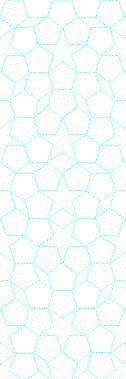 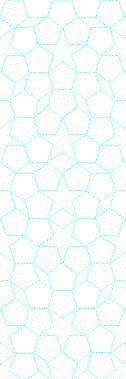 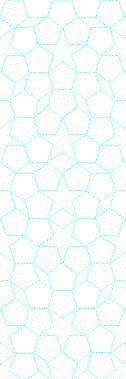 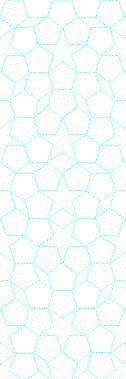 YTÜ 
FEN EDEBİYAT FAKÜLTESİ 
KİMYA BÖLÜMÜ
SEMİNER DERSİ SUNUMU
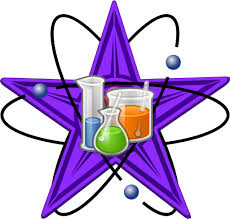 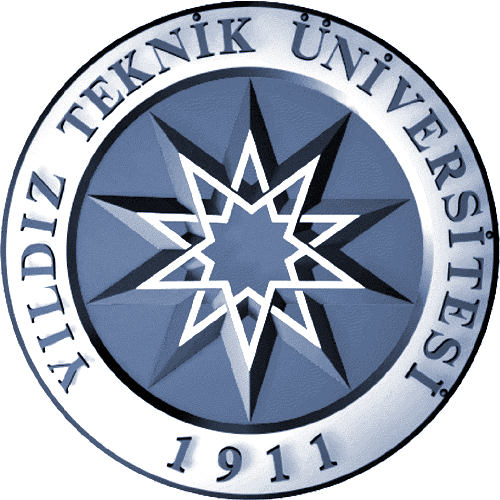 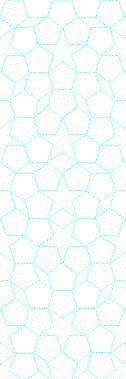 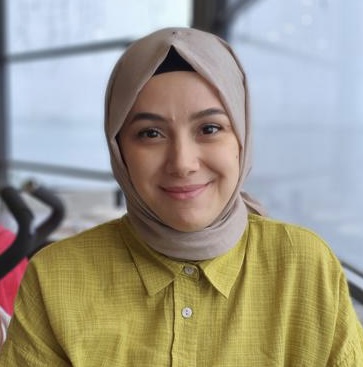 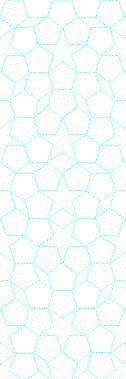 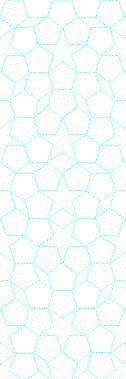 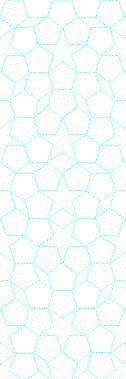 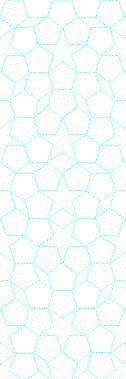 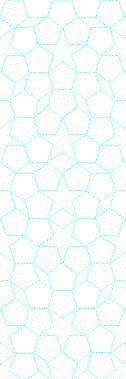 GÜLŞAH ÇEBİ
22516012
Konu
Stabilite Göstergeli Analitik Yöntemler
Danışman
 Prof. Dr. Bürge Aşçı
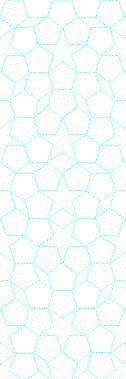 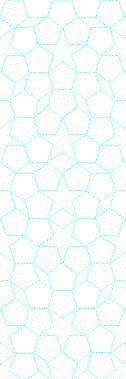 Tarih: 28/03/2023
Saat:18:20
Yer: Online